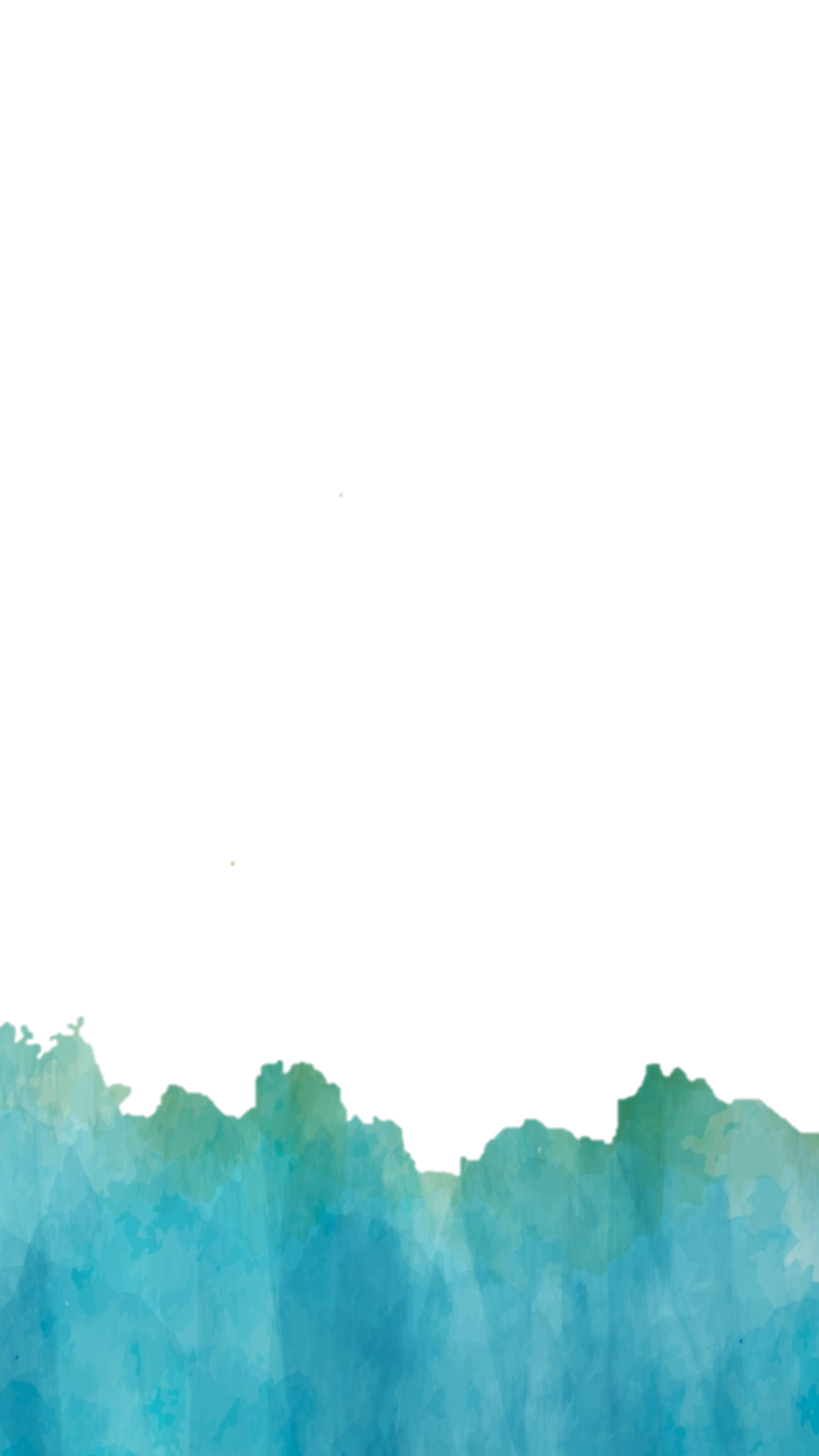 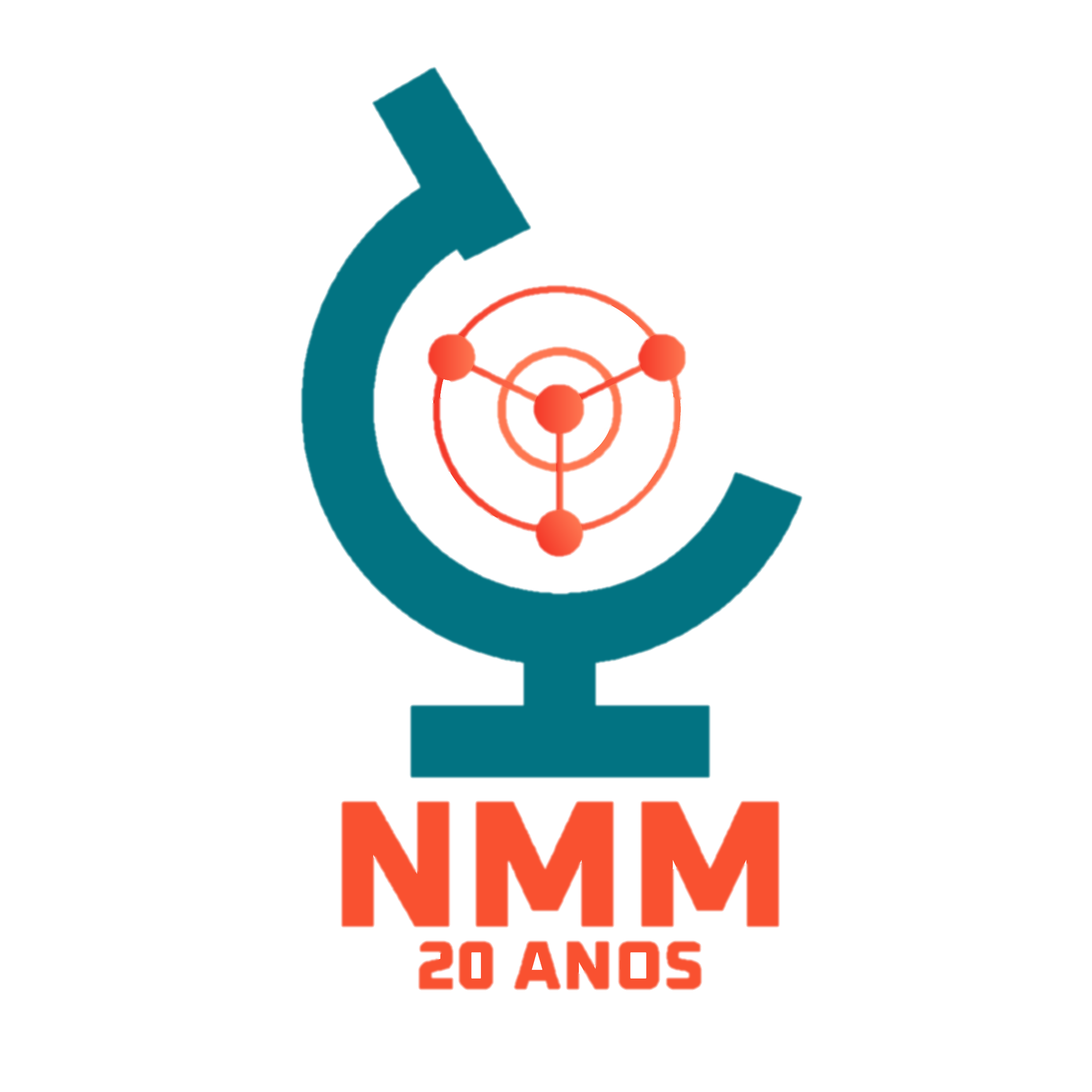 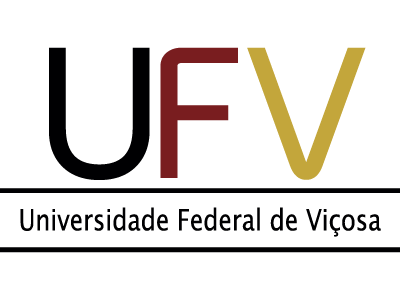 I CONGRESSO DE MICROSCOPIA E MICROANÁLISE
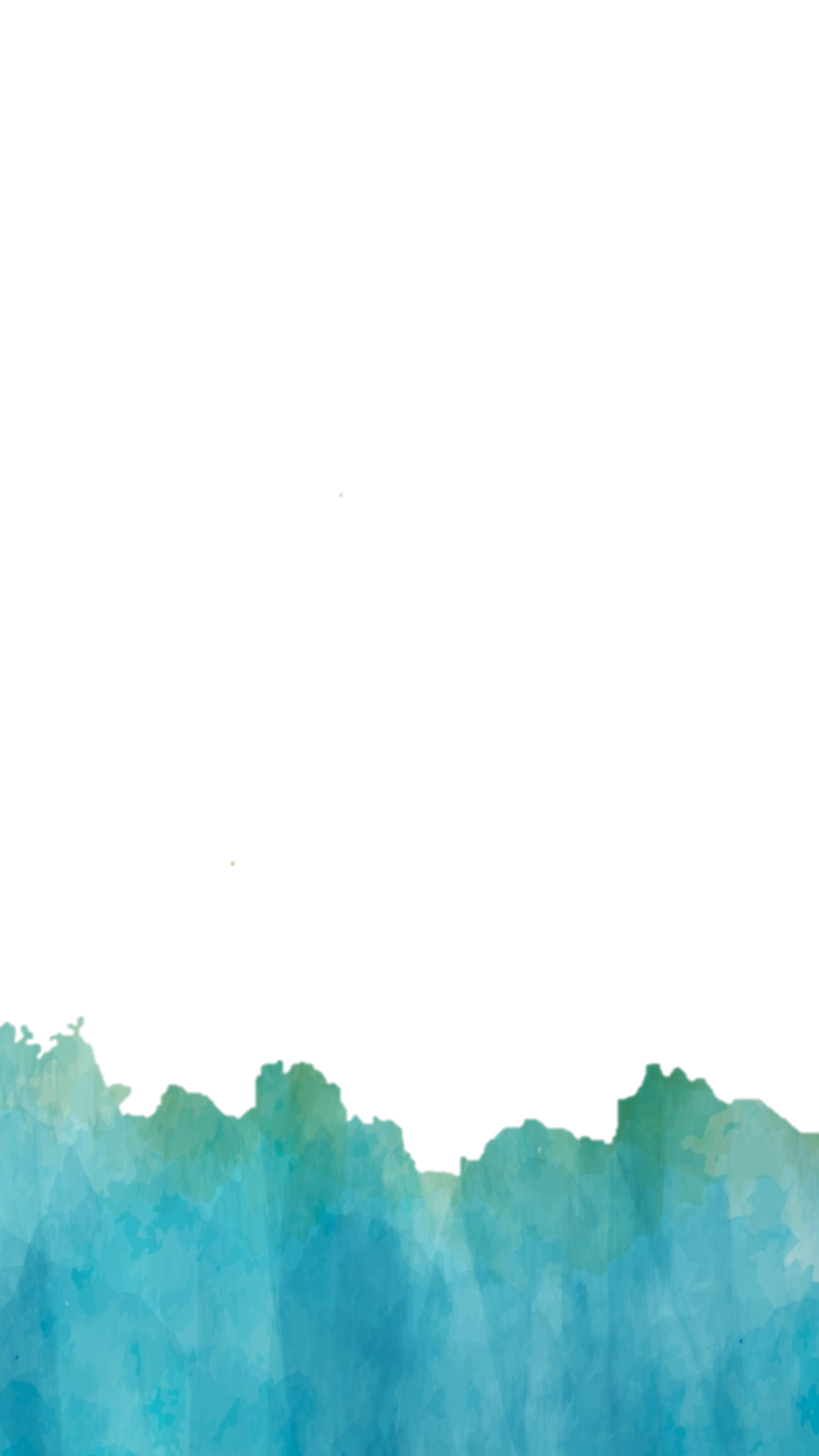 03 A 06 DE SETEMBRO, 2024. VIÇOSA-MG BRASIL
Título
 Autor1*, Autor2 , Autor3, (...)
1* Filiação, com e-mail para contato.
2 Filiação
3 Filiação
Figura 1 – Logomarca NMM 20 anos





Aqui você deve agradecer as agências de fomento além de laboratórios e centros de pesquisa.






[1] Raisse MP et al., Sustain. Energy Rev. 92 (2023) 394 
[2] Laris RP et al., Biotecnal Res. 28 (2022) 139
[3] Cancell L et al., Biosyst. Eng. Rev. 55 (2024) 1123
[4]
INTRODUÇÃO
A introdução tem como objetivo demonstrar o tema que o texto gira em torno de, deixando o leitor familiarizado com ele e já na expectativa do que irá encontrar. Devido a isso, é preciso apresentar não só o conteúdo do trabalho, como também o tipo de pesquisa realizada e o objetivo final ao utilizar este tipo de pesquisa. Lembre-se que será apenas um resumo do seu trabalho. 
A introdução tem como objetivo demonstrar o tema que o texto gira em torno de, deixando o leitor familiarizado com ele e já na expectativa do que irá encontrar. Devido a isso, é preciso apresentar não só o conteúdo do trabalho, como também o tipo de pesquisa realizada e o objetivo final ao utilizar este tipo de pesquisa. Lembre-se que será apenas um resumo do seu trabalho. 
O objetivo deve vir ao final da introdução.


A metodologia deve conter as técnicas utilizadas bem como informações a respeito dos equipamentos utilizados.
A metodologia deve conter as técnicas utilizadas bem como informações a respeito dos equipamentos utilizados. 
A metodologia deve conter as técnicas utilizadas bem como informações a respeito dos equipamentos utilizados. 


Aqui você deve descrever seus resultados além de demonstrar suas imagens e gráficos, se houver.
Aqui você deve descrever seus resultados além de demonstrar suas imagens e gráficos, se houver.



A conclusão deve conter o fechamento de seu trabalho. Sendo parte importante para finalizar o que foi desenvolvido. A conclusão deve conter o fechamento de seu trabalho. Sendo parte importante para finalizar o que foi desenvolvido.
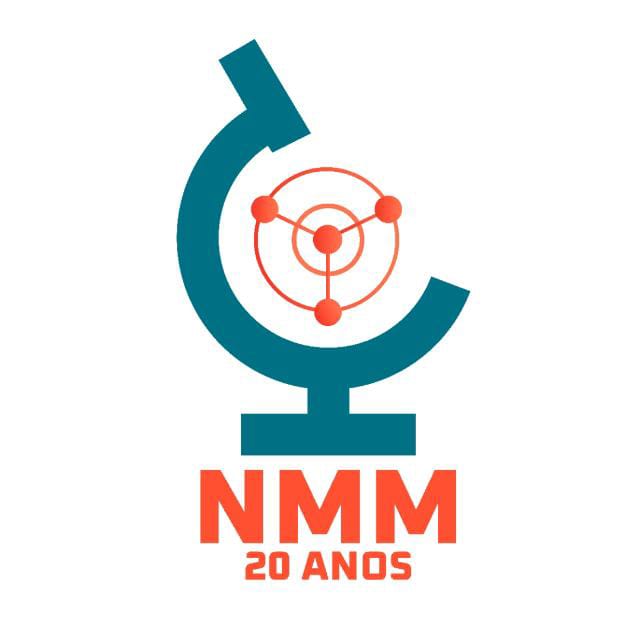 METODOLOGIA
AGRADECIMENTOS
RESULTADO
REFERENCIAS
CONCLUSÃO
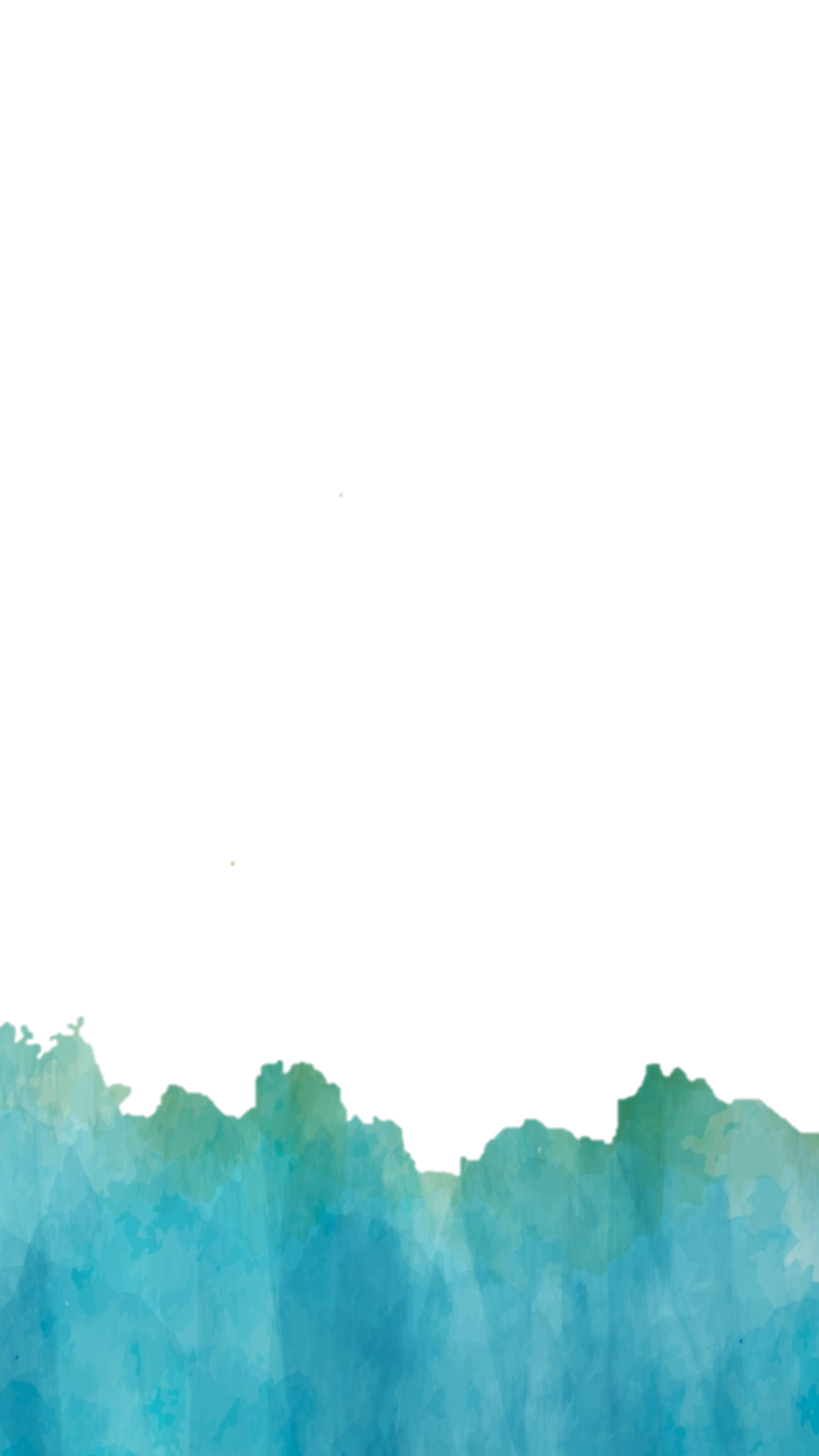 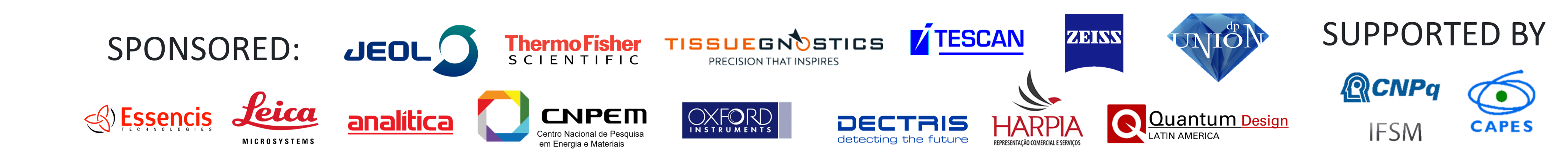 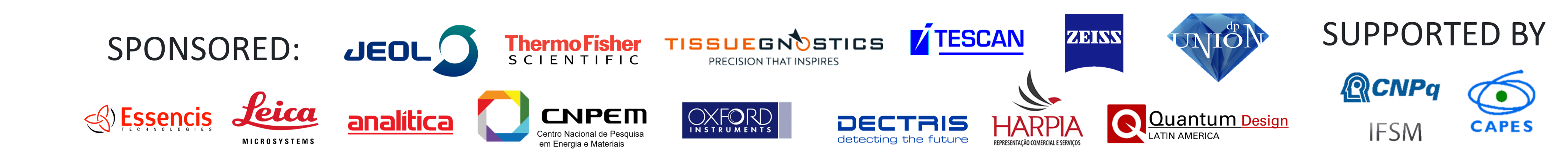 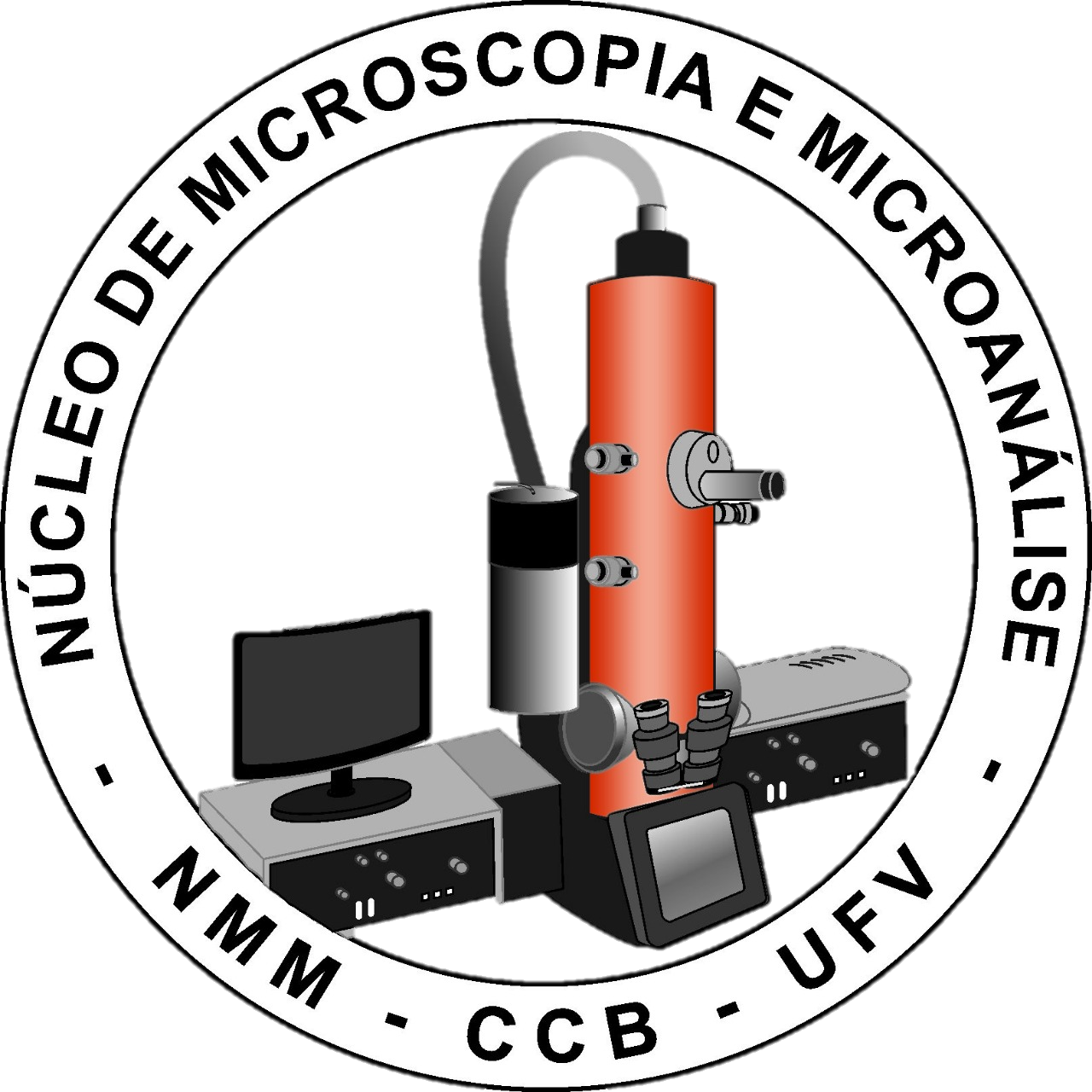 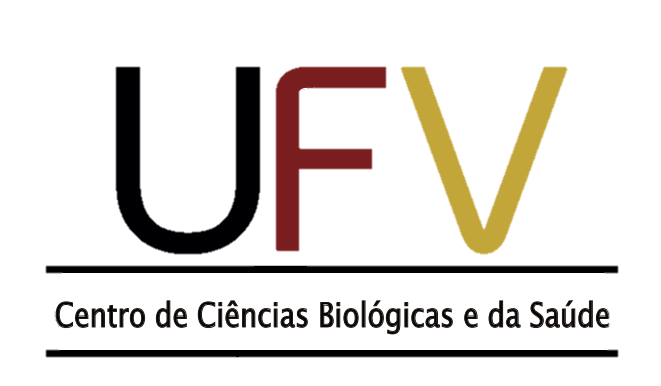 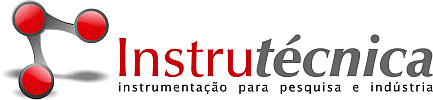 REALIZAÇÃO
PATROCINADORES